Профилактика аутодеструктивного поведения среди детей и подростков: работа с родителями по формированию жизнестойкости
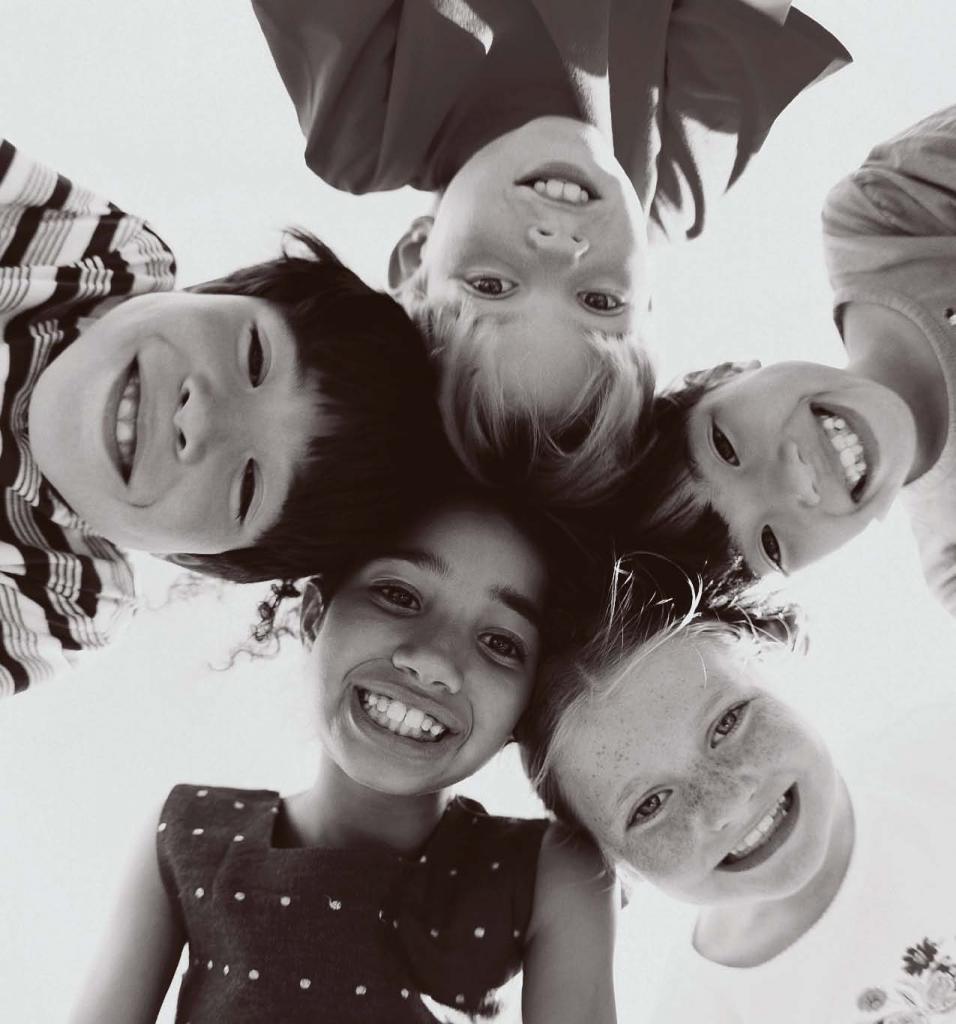 Макро и микросоциальные факторы влияющие на развитие антивитальных переживаний, агрессии и аутоагрессии
Основные направления  профилактики аутодеструктивного поведения в семье:
Сохранение и укрепление психологического здоровья детей: создание психологического комфорта, понимание ребенка…………………….
Развитие жизнестойкости: навыки реагирования на стрессовые ситуации; владение элементами саморегуляции ; самоконтроля; навыки эмоциональной разгрузки и их использование в повседневной жизни, формирование основ медиаграмотности; формирование психологической защиты от влияния Интернет-пространства и социальных сетей. 
 Духовно-нравственное развитие : развитие духовных интересов, знакомство подростков с культурными формами проведения досуга,  развитие читательских интересов, умения оценивать свои и чужие поступки и поведение других людей с точки зрения морально-нравственных норм. 
  Включение подростков в социально значимую деятельность, позитивное общение: развитие социального интеллекта, развитие коммуникативных навыков, умения бесконфликтно решать спорные вопросы; формирование профессиональных интересов и самоопределения через профессиональные пробы.
Жизнестойкость личности – способность личности не только противостоять внешним психотравмирующим, стрессовым  условиям и обстоятельствам, но и превращать их в ситуации собственного развития.
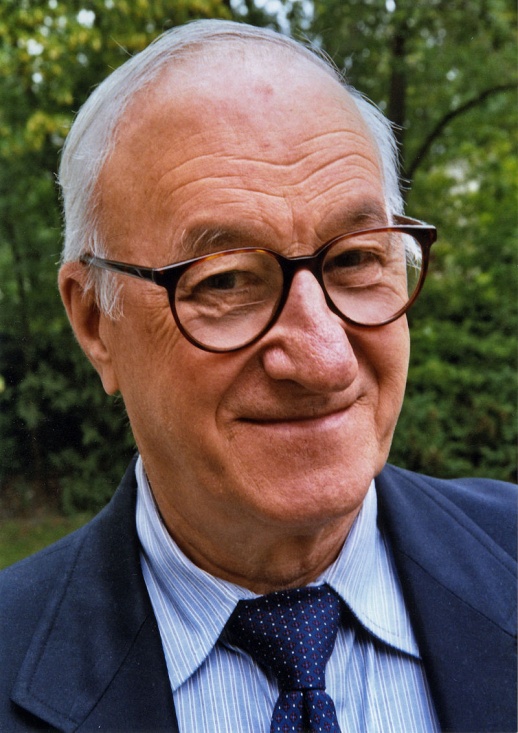 Условия формирования ЖС:
1. Наличие более или менее широкого репертуара навыков поведения.2. Опыт, приобретенный посредством наблюдения за другими людьми (физическое или символическое следование модели).3. Высказываемые другими убеждения — вербальное подкрепление или наказание.4. Физическое, психологическое, эмоциональное состояние (человек всегда тем или иным способом оценивает свое эмоциональное состояние: страх, спокойствие, возбуждение в конфликтных ситуациях — и это влияет на оценку собственных поведенческих способностей).
Будет ли стрессовая ситуация стимулировать попытки овладения ею, насколько это будут интенсивные попытки и как долго они будут продолжаться?
Альберт Бандура
Выученная беспомощность – отражается степень веры в свои силы
Формируется к 8 годам и характеризуется проявлением дефицита в трех областях: 
Мотивационный дефицит проявляется в неспособности действовать, активно вмешиваясь в ситуацию. 
Когнитивный — в неспособности обучаться тому, что в аналогичных ситуациях действие может оказаться вполне эффективным.
Эмоциональный — в подавленном или даже депрессивном состоянии, возникающем из-за бесплодности собственных действий.
Антиусловия ЖС:
обиды, наносимые родителями, учителями и воспитателями детских учреждений, смерть любимого человека и животного, серьезная болезнь, развод родителей или скандалы;
опыт наблюдения беспомощных людей (например, телевизионные сюжеты о беззащитных жертвах);
отсутствие самостоятельности, готовность родителей все делать вместо ребенка; 
                Все наверняка помнят себя маленькими, когда хотелось что-то сделать самому. Глядя на наши неуклюжие попытки, взрослые, вместо того чтобы помочь, показать как надо, недовольно ворчали, пресекали наши самостоятельные действия. Давая по рукам, они отбирали у нас возможность получать удовольствие от сознания чего-то своего. За нас услужливо убирали игрушки, постель, одевали и обували, выполняли любую работу, лишь бы мы не занимали их драгоценное время. И постепенно мы понимали: не стоит напрягаться, чтобы лишний раз услышать, что мы делаем все не так, как надо.
неправильное оценивание формирует мотивацию избегания неудач.
Негативно на развитие жизнестойкости в детстве влияет:
недостаток поддержки, подбадривания близкими;
отсутствие чувства предназначенности;
недостаток вовлеченности в различные мероприятия, школьную жизнь, отчужденность от значимых взрослых.
Воспитание жизнестойкости в детях требует определенной системы воспитания:1. Создание защищенной среды с ощущением постоянства, где ребенок не забыт, отсутствуют оскорбления и травмы. 
 2.Каждому человеку необходимо, чтобы его любили.3. Помощь в развитии самоуважения, интересов, навыков, талантов и увлечений.4. Подчеркивание значимости семьи, чувства гордости и родства. 5. Поощрение самостоятельности ребенка, предоставляйте возможность выбора при поддержке и создании атмосферы защищенности и любви. 6. Ясная, четкая формулировка правил и требование их соблюдения.7. Предоставление возможности открыто выражать свои чувства.8. Обучение своего ребенка быстро принимать решения, так как проблемы часто возникают из-за того, что ребенок пассивно реагирует на ситуацию, ощущает свою беспомощность.
9. Поощрение активности.
10. Четкое определение и называние проблемы, подчеркивание, что проблемы – это часть нормальной жизни. 
11. Совместный поиск выхода.
Обучение поведению в обществе:
- дружелюбию, общительности, ответственности, взаимовыручке 
Помощь в перестройке негативных эмоций в позитивные.
Поощрение веры в себя и в его способность действовать самостоятельно.- Помощь в определении, как и где можно попросить помощь в случае необходимости.- Необходимо внимание к внезапным изменением поведения и настроения – это может быть тревожным сигналом. 
И можно сказать, что чем ниже уровень жизнестойкости у детей и подростков, тем он более подвержен аутодеструкциям.